Long-term Outcomes Following Catheter-Based Renal Denervation Among Black Patients with Uncontrolled Hypertension: 3-year Follow-up of the SYMPLICITY HTN-3 Trial
Deepak L Bhatt MD MPH1, John M Flack MD MPH2, David E Kandzari MD3, Martin B Leon MD4, Krishna Rocha-Singh MD5, Raymond R Townsend MD6, Barry T Katzen MD7, Suzanne Oparil MD8, George L. Bakris MD9, on behalf of the SYMPLICITY HTN-3 investigators
1Mount Sinai Heart, Icahn School of Medicine at Mount Sinai, New York, NY
2Southern Illinois University, Springfield, IL
3Piedmond Heart Institute, Atlanta, GA
4New York Presbyterian Hospital, New York, NY
5Praire Heart Institute, Springfield, IL
6University of Pennsylvania, Philadelphia, PA
7Baptist Cardiac and Vascular Institute, Miami, FL
8University of Alabama at Birmingham, Birmingham, AL
9University of Chicago Medicine, Chicago, IL
Deepak L Bhatt, MD, MPH
 
Dr. Bhatt discloses the following relationships - Advisory Board: Angiowave, Bayer, Boehringer Ingelheim, Cardax, CellProthera, Cereno Scientific, Elsevier Practice Update Cardiology, High Enroll, Janssen, Level Ex, McKinsey, Medscape Cardiology, Merck, MyoKardia, NirvaMed, Novo Nordisk, PhaseBio, PLx Pharma, Regado Biosciences, Stasys; Board of Directors: Angiowave (stock options), Boston VA Research Institute, Bristol Myers Squibb (stock), DRS.LINQ (stock options), High Enroll (stock), Society of Cardiovascular Patient Care, TobeSoft; Chair: Inaugural Chair, American Heart Association Quality Oversight Committee; Consultant: Broadview Ventures, Hims; Data Monitoring Committees: Acesion Pharma, Assistance Publique-Hôpitaux de Paris, Baim Institute for Clinical Research (formerly Harvard Clinical Research Institute, for the PORTICO trial, funded by St. Jude Medical, now Abbott), Boston Scientific (Chair, PEITHO trial), Cleveland Clinic (including for the ExCEED trial, funded by Edwards), Contego Medical (Chair, PERFORMANCE 2), Duke Clinical Research Institute, Mayo Clinic, Mount Sinai School of Medicine (for the ENVISAGE trial, funded by Daiichi Sankyo; for the ABILITY-DM trial, funded by Concept Medical), Novartis, Population Health Research Institute; Rutgers University (for the NIH-funded MINT Trial); Honoraria: American College of Cardiology (Senior Associate Editor, Clinical Trials and News, ACC.org; Chair, ACC Accreditation Oversight Committee), Arnold and Porter law firm (work related to Sanofi/Bristol-Myers Squibb clopidogrel litigation), Baim Institute for Clinical Research (formerly Harvard Clinical Research Institute; RE-DUAL PCI clinical trial steering committee funded by Boehringer Ingelheim; AEGIS-II executive committee funded by CSL Behring), Belvoir Publications (Editor in Chief, Harvard Heart Letter), Canadian Medical and Surgical Knowledge Translation Research Group (clinical trial steering committees), Cowen and Company, Duke Clinical Research Institute (clinical trial steering committees, including for the PRONOUNCE trial, funded by Ferring Pharmaceuticals), HMP Global (Editor in Chief, Journal of Invasive Cardiology), Journal of the American College of Cardiology (Guest Editor; Associate Editor), K2P (Co-Chair, interdisciplinary curriculum), Level Ex, Medtelligence/ReachMD (CME steering committees), MJH Life Sciences, Oakstone CME (Course Director, Comprehensive Review of Interventional Cardiology), Piper Sandler, Population Health Research Institute (for the COMPASS operations committee, publications committee, steering committee, and USA national co-leader, funded by Bayer), Slack Publications (Chief Medical Editor, Cardiology Today’s Intervention), Society of Cardiovascular Patient Care (Secretary/Treasurer), WebMD (CME steering committees), Wiley (steering committee); Other: Clinical Cardiology (Deputy Editor), NCDR-ACTION Registry Steering Committee (Chair), VA CART Research and Publications Committee (Chair); Patent: Sotagliflozin (named on a patent for sotagliflozin assigned to Brigham and Women's Hospital who assigned to Lexicon; neither I nor Brigham and Women's Hospital receive any income from this patent); Research Funding: Abbott, Acesion Pharma, Afimmune, Aker Biomarine, Amarin, Amgen, AstraZeneca, Bayer, Beren, Boehringer Ingelheim, Boston Scientific, Bristol-Myers Squibb, Cardax, CellProthera, Cereno Scientific, Chiesi, CinCor, Cleerly, CSL Behring, Eisai, Ethicon, Faraday Pharmaceuticals, Ferring Pharmaceuticals, Forest Laboratories, Fractyl, Garmin, HLS Therapeutics, Idorsia, Ironwood, Ischemix, Janssen, Javelin, Lexicon, Lilly, Medtronic, Merck, Moderna, MyoKardia, NirvaMed, Novartis, Novo Nordisk, Owkin, Pfizer, PhaseBio, PLx Pharma, Recardio, Regeneron, Reid Hoffman Foundation, Roche, Sanofi, Stasys, Synaptic, The Medicines Company, Youngene, 89Bio; Royalties: Elsevier (Editor, Braunwald’s Heart Disease); Site Co-Investigator: Abbott, Biotronik, Boston Scientific, CSI, Endotronix, St. Jude Medical (now Abbott), Philips, SpectraWAVE, Svelte, Vascular Solutions; Trustee: American College of Cardiology; Unfunded Research: FlowCo, Takeda.
UNLABELED/UNAPPROVED USES DISCLOSURE
In the United States, the use of renal denervation in hypertensive patients is limited to investigational use only.
Background
SYMPLICITY HTN-3 was the first and largest randomized, sham-controlled clinical trial of renal denervation (RDN) for uncontrolled hypertension (HTN)
The primary safety endpoint was met at 6 months, however, the primary efficacy endpoint was not achieved in the overall trial1
Among Black patients, a prespecified subgroup, there was an unexpected larger reduction in systolic blood pressure (BP) in sham control patients related to their complex antihypertensive medication regimen such that there was no significant reduction in systolic BP between groups, though there was in the rest of the patients1,2
Recent 3-year analysis of the overall HTN-3 population demonstrated that RDN patients had significantly greater reductions in systolic BP compared with sham control patients through long-term follow-up3
In this analysis, we assessed the 3-year outcomes among Black patients
1 Bhatt DL, et al. N Engl J Med. 2014;370:1393–1401.
2 Flack JM, et al. J Am Soc Hypertension. 2015; 9(10):769-779.
3 Bhatt DL, et al. Lancet. 2022;400:1405-16.
Endpoints at 6 Months
Office SBP1
(powered 1⁰ endpoint)
24-hour SBP1 
(powered 2⁰ endpoint)
Nighttime SBP2
(1-6 am)
BP change at 6 months (mmHg)
Met primary safety endpoint:1 Major adverse event (MAE) 1.4% observed vs 9.8% performance goal; P<0.001
*P-value for superiority using a pre-specified superiority margin
1 Bhatt DL, et al. N Engl J Med. 2014;370:1393–1401.
2 Kario K, et al. Hypertension. 2015;66(6):1130-7.
P=0.015
Δ -2.0 mmHg
P*=0.98
Δ -2.4 mmHg
P*=0.26
Office Systolic BP Change at 6 Months
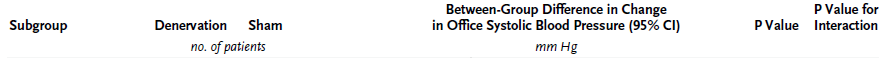 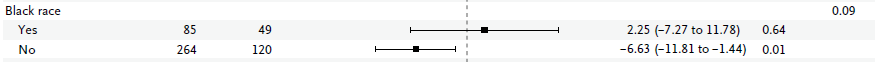 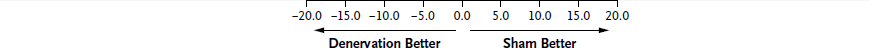 Bhatt DL, et al. N Engl J Med. 2014;370:1393–1401.
Prespecified subgroup. Black race was a stratification factor. The threshold for interaction p values was 0.15.
HTN-3 Trial Design
Randomized, sham-controlled, blinded trial at 88 sites in the USA
Radiofrequency (RF) RDN using 1st gen. Symplicity Flex™ catheter


KEY INCLUSION CRITERIA
Patients with resistant HTN 
Office SBP ≥160 mm Hg
24hr ABPM ≥135 mm Hg
On ≥3 anti-HTN medications
Maximum tolerated dose 
Including a diuretic
No drug testing
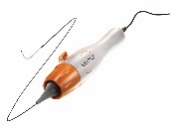 Medication changes allowed3
Sham control
(N=171)
6M
4Y
1M
3M
12M
24M
36M
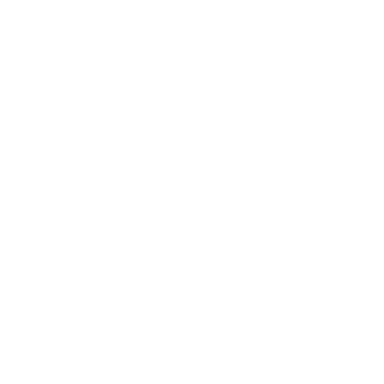 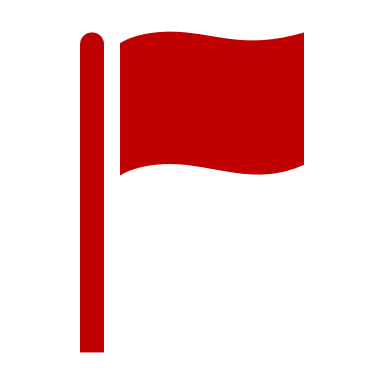 Primary endpoint
2:1 Randomization
Crossover2
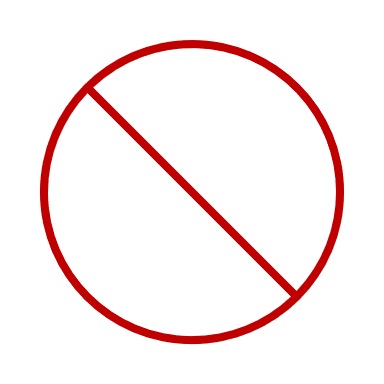 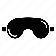 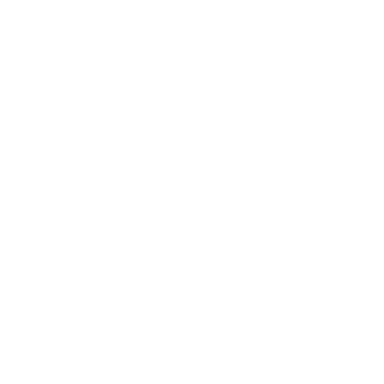 Unblinding1
RDN
(N=364)
6M
5Y
1M
3M
12M
18M
24M
30M
36M
4Y
1 Patients, BP assessors, and study personnel were all blinded to treatment assignment until 6-month primary endpoint
2 Sham control patients were allowed to cross over to RDN therapy after 6 months if they still met inclusion/exclusion criteria
3 Until 6-month follow-up, antihypertensive medication changes were not allowed unless clinically required
Clinicaltrials.gov: NCT01418261
Bhatt DL, et al. N Engl J Med. 2014;370:1393-1401.
In the United States, the use of renal denervation in hypertensive patients is limited to investigational use only.
Methods
All clinicians and patients were un-blinded after the primary endpoint at 6 months
Sham control patients were allowed to cross over and receive the RDN procedure following the primary endpoint if they continued to meet inclusion/exclusion criteria
For control subjects who crossed over to RDN, the last blinded 6-month BP and medication data pre-crossover were imputed out to 3 years by LOCF (last observation carried forward)1,2
Notable protocol changes following the primary endpoint:
Additional long-term 24-hr BP measurements were added, but not all patients re-consented
Follow-up was reduced from 5 years to 3 years in consultation with the FDA; however, several patients had already completed a FU past 3 years
We assessed the 3-year outcomes among Black patients - a prespecified subgroup and one of two stratification factors (along with study center)
1 Mahfoud F, et al. Lancet. 2022;399:1401-10.
2 Papp KA, et al. Curr Med Res Opin. 2008;24(7):2001-8.
Flowchart: Black Patients
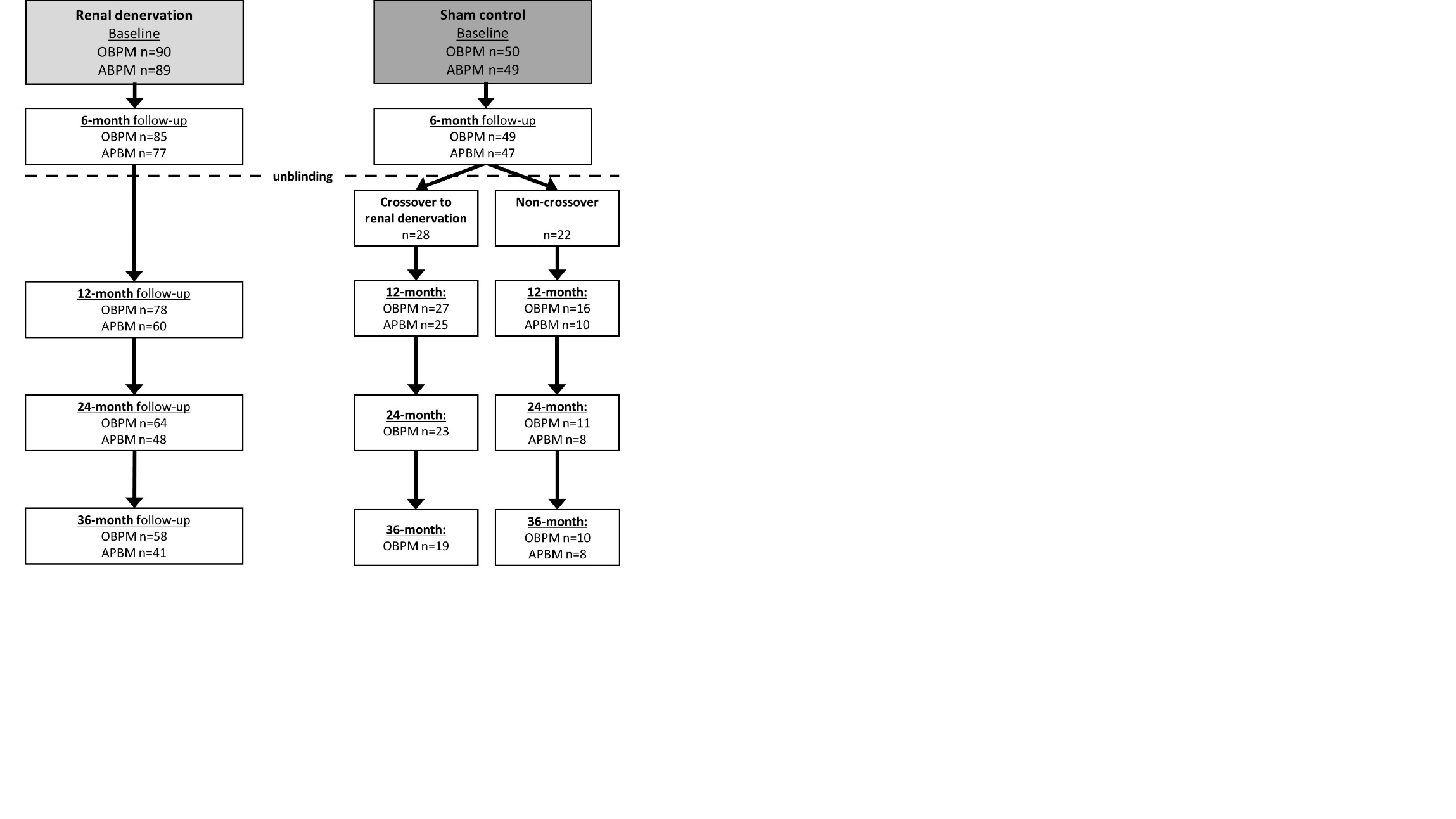 Baseline Characteristics
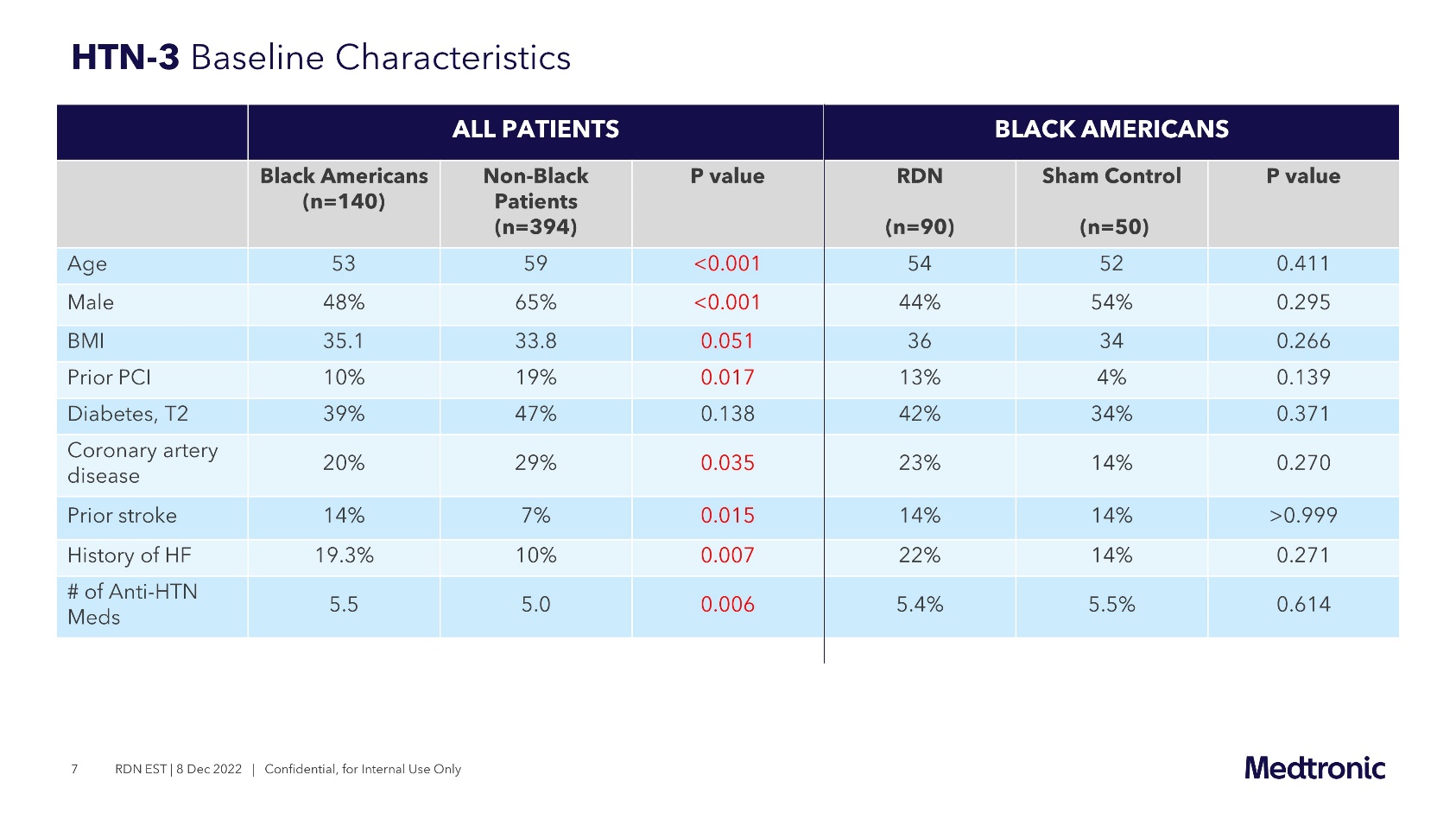 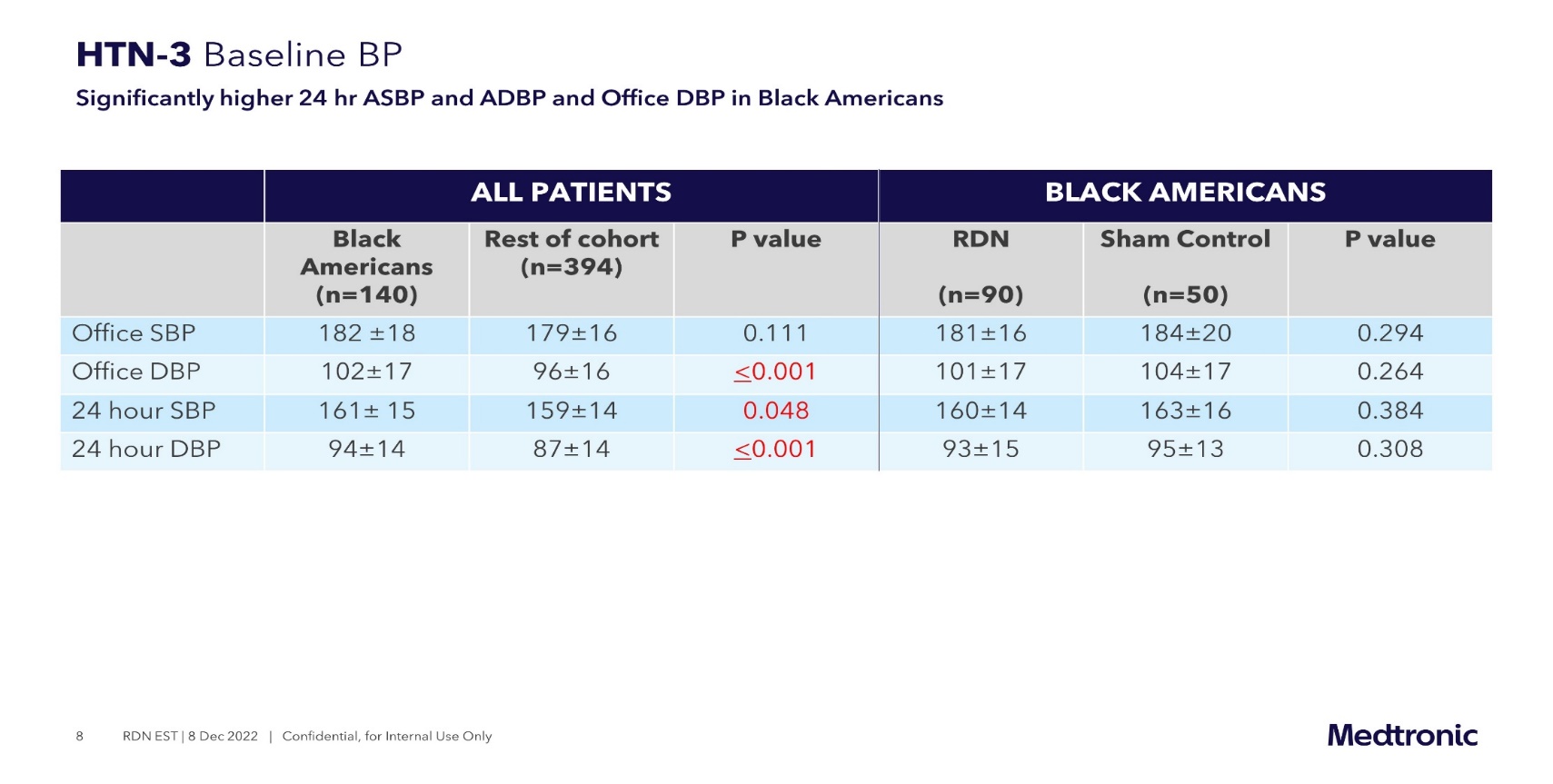 Black patients represented 26% of the total cohort.
Prescribed Medication Burden
Black Patients
Non-Black Patients
Sham control
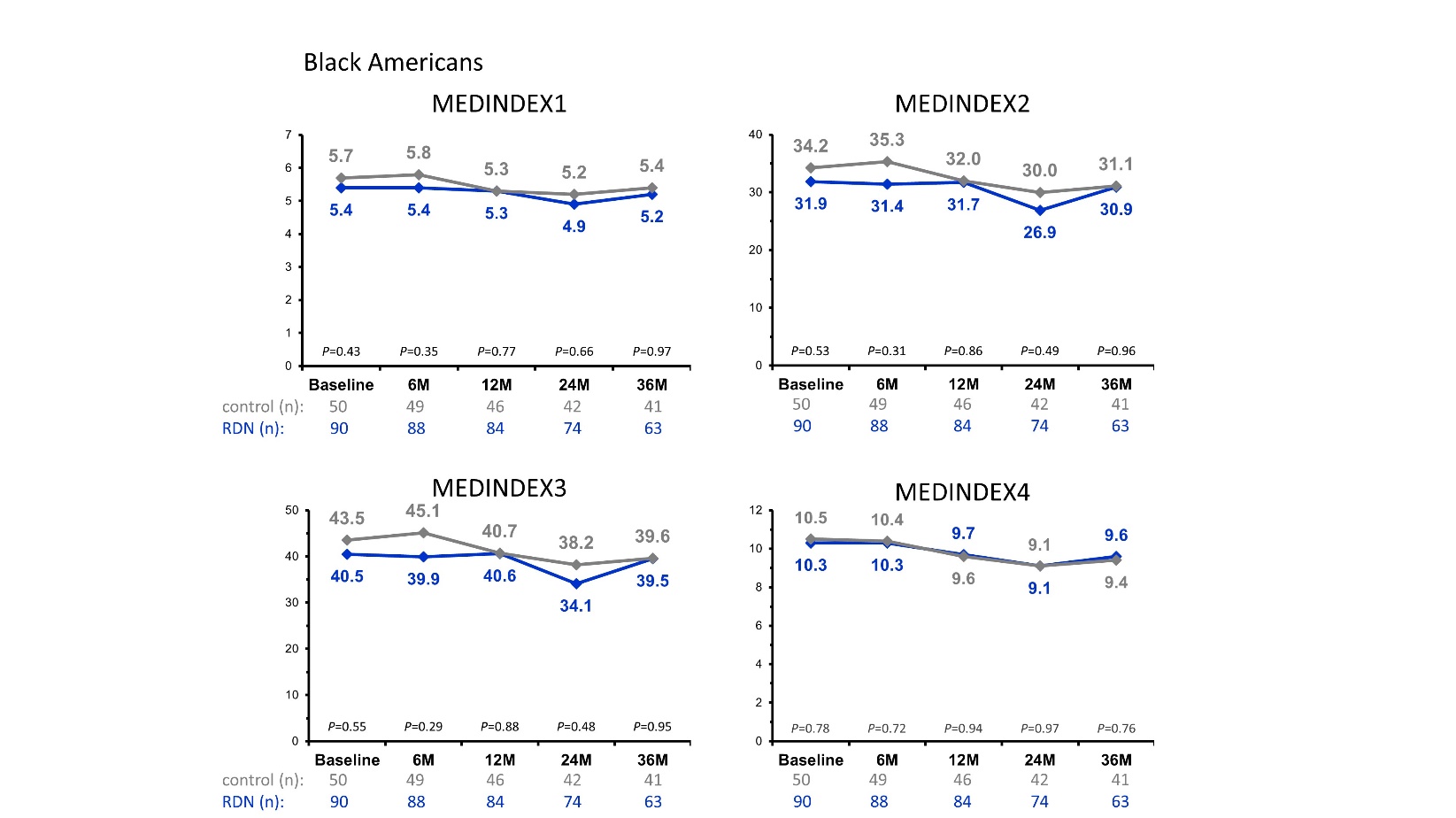 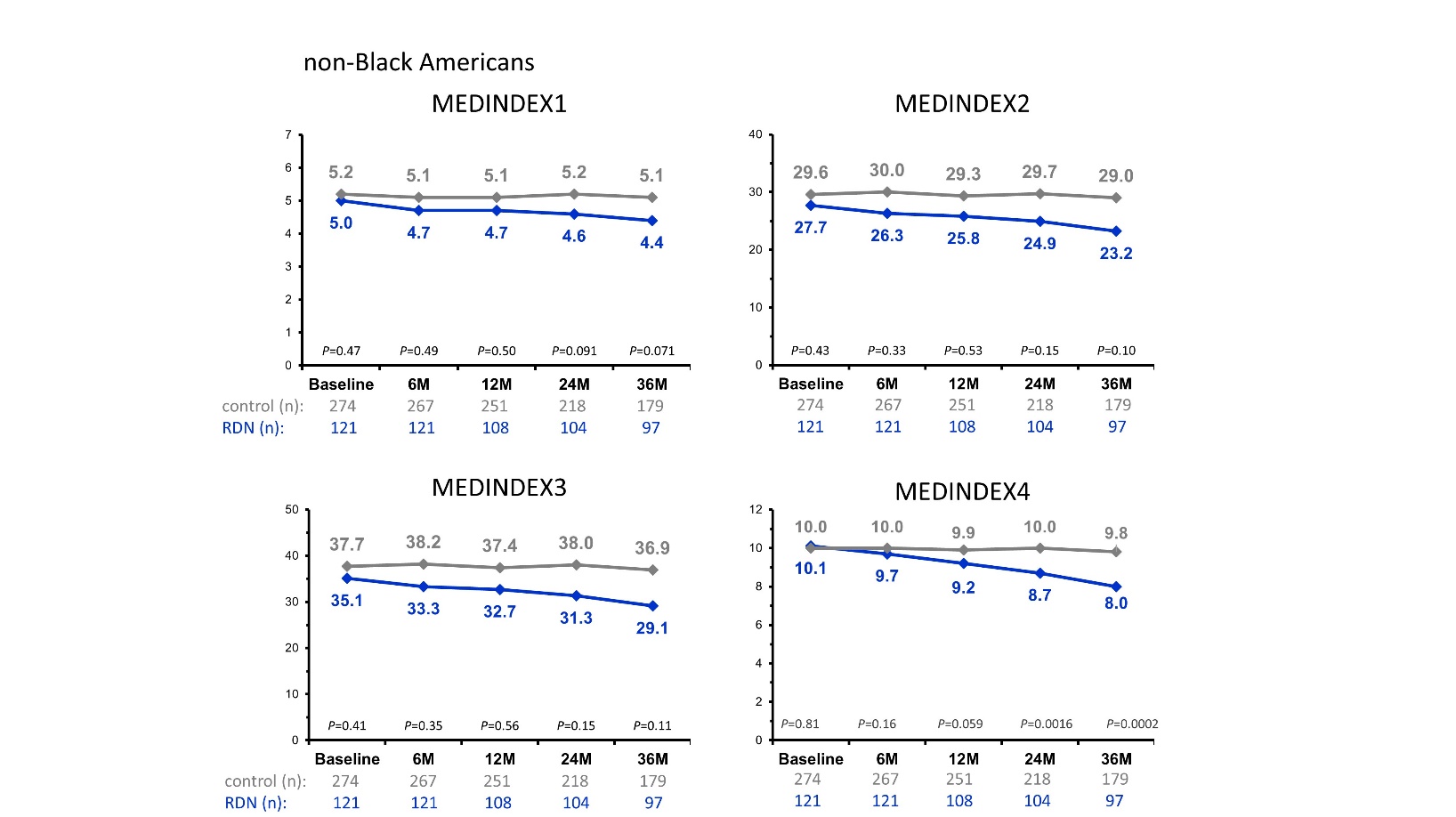 Sham control
RDN
RDN
Sham 
control n=
RDN n=
Change in Office Systolic BP
Non-Black Patients
Black Patients
36 mo
12 mo
24 mo
36 mo
24 mo
12 mo
n=78
n=44
n=64
n=39
n=58
n=38
n=242
n=105
n=202
n=98
n=161
n=96
OSBP change from baseline (mmHg)
Δ -12.0 mmHg
P=0.0066
Δ -13.5 mmHg
P<0.0001
Δ -24.9 mmHg
P<0.0001
Δ -21.0 mmHg
P=0.0002
Δ -20.5 mmHg
P<0.0001
Δ -21.0 mmHg
P<0.0001
Control (baseline 184 mmHg)
Control (baseline 179 mmHg)
RDN (baseline 181 mmHg)
RDN (baseline 179 mmHg)
Treatment differences and P-values are ANCOVA adjusted for baseline BP. 
Control blood pressure measures include LOCF for crossover patients from 6 months (blinded).
Change in Office Diastolic BP
Non-Black patients
Black patients
36 mo
12 mo
24 mo
36 mo
24 mo
12 mo
n=96
n=44
n=78
n=64
n=39
n=58
n=38
n=98
n=242
n=105
n=202
n=161
ODBP change from baseline (mmHg)
Δ -6.9 mmHg
P=0.004
Δ -5.9 mmHg
P<0.001
Δ -13.4mmHg
P<0.001
Δ -11.9 mmHg
P<0.001
Δ -8.6 mmHg
P<0.001
Δ -11.5 mmHg
P<0.001
RDN (baseline 101 mmHg)
RDN (baseline 95 mmHg)
Control (baseline 104 mmHg)
Control (baseline 97 mmHg)
Treatment differences and P-values are ANCOVA adjusted for baseline BP. 
Control blood pressure measures include LOCF for crossover patients from 6 months (blinded).
Change in 24-h Systolic BP
Non-Black patients
Black patients
24 mo
36 mo
12 mo
36 mo
12 mo
24 mo
n=85
n=34
n=111
n=41
n=90
n=34
n=197
n=59
n=140
n=48
n=36
n=80
24-h SBP change from baseline (mmHg)
Δ -8.3 mmHg
P<0.0001
Δ -8.8 mmHg
P=0.0121
Δ -23.0 mmHg
P<0.0001
Δ -14.4 mmHg
P=0.0003
Δ -11.8 mmHg
P<0.0001
Δ -14.0 mmHg
P<0.0001
Control (baseline 163 mmHg)
RDN (baseline 160 mmHg)
Control (baseline 158 mmHg)
RDN (baseline 159 mmHg)
Treatment differences and P-values are ANCOVA adjusted for baseline BP. 
Control blood pressure measures include LOCF for crossover patients from 6 months (blinded).
Change in 24-h Diastolic BP
Non-Black Patients
Black Patients
24 mo
36 mo
12 mo
36 mo
12 mo
24 mo
n=59
n=48
n=34
n=41
n=34
n=36
n=197
n=80
n=140
n=90
n=111
n=85
24-h DBP change from baseline (mmHg)
Δ -5.2 mmHg
P<0.0001
Δ -6.4 mmHg
P=0.004
Δ -16.4 mmHg
P<0.001
Δ -9.2 mmHg
P<0.001
Δ -6.9 mmHg
P<0.001
Δ -9.2 mmHg
P<0.001
Control (baseline 95 mmHg)
RDN (baseline 93 mmHg)
Control (baseline 89 mmHg)
RDN (baseline 90 mmHg)
Treatment differences and P-values are ANCOVA adjusted for baseline BP. 
Control blood pressure measures include LOCF for crossover patients from 6 months (blinded).
24-h Systolic BP Change in Black Patients
Night-time
Morning
Daytime
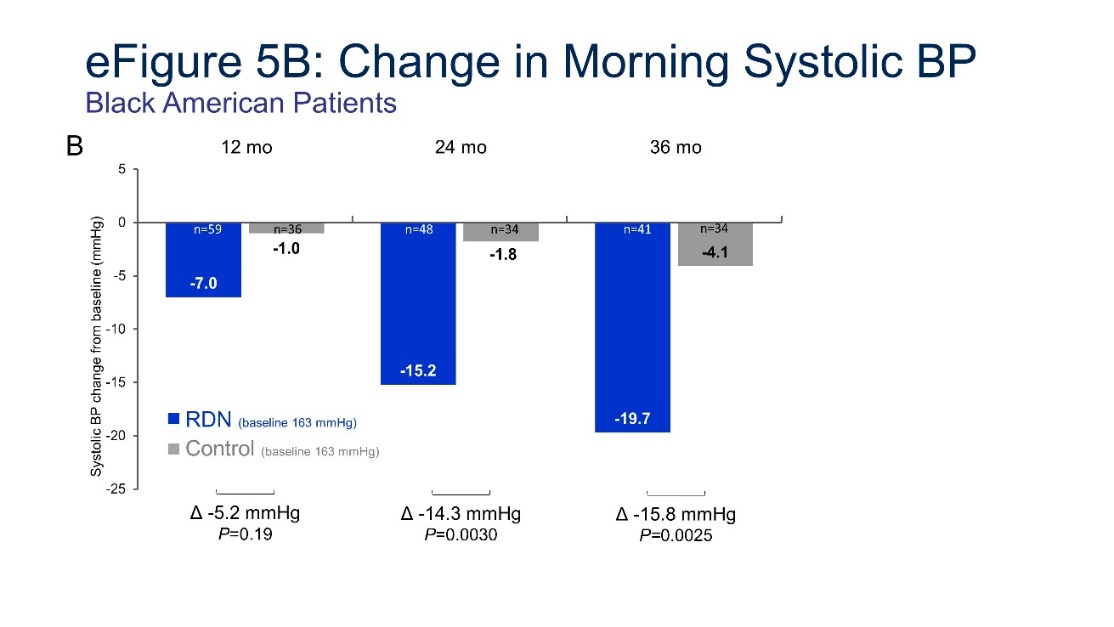 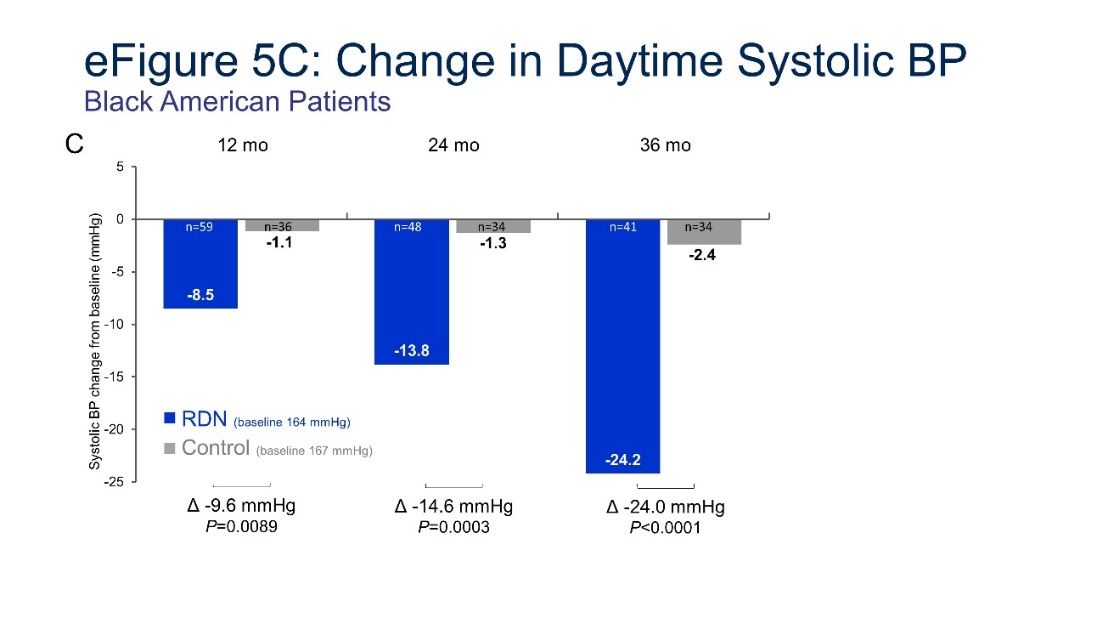 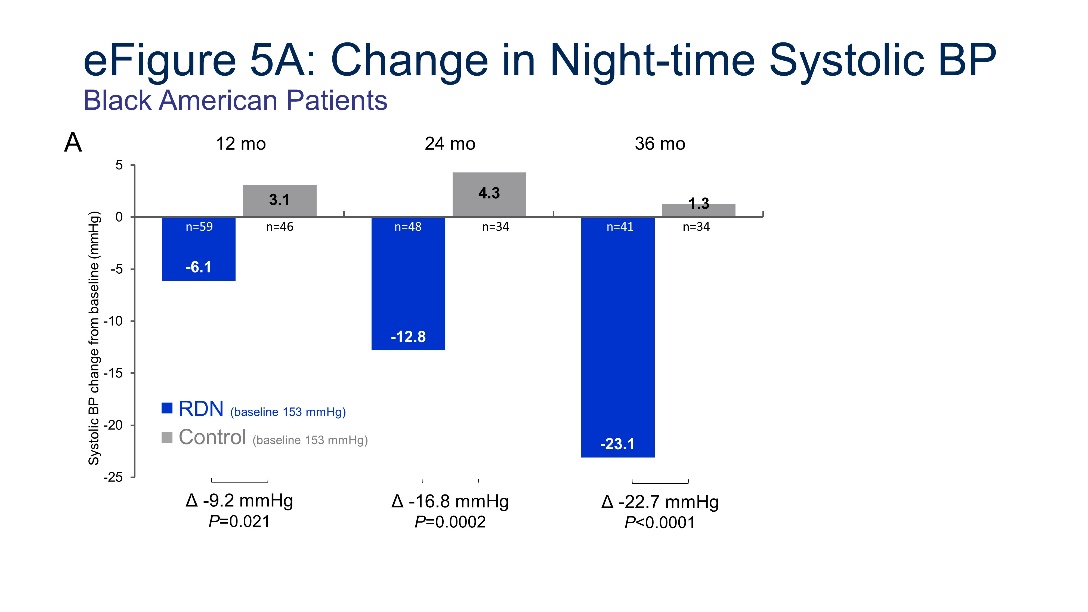 Night-time is defined as 1AM to 6AM, morning is defined as 7AM to 9AM, daytime is defined as 9AM to 9PM.
Treatment differences and P-values are ANCOVA adjusted for baseline BP. 
Control blood pressure measures include LOCF for crossover patients from 6 months (blinded).
24-h Diastolic BP Change in Black Patients
Night-time
Morning
Daytime
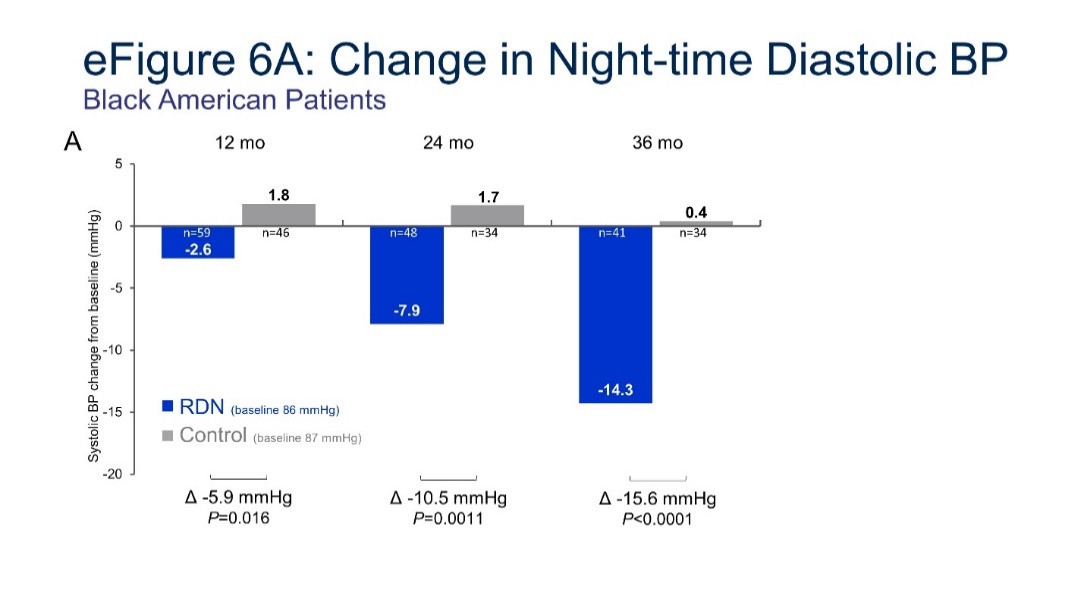 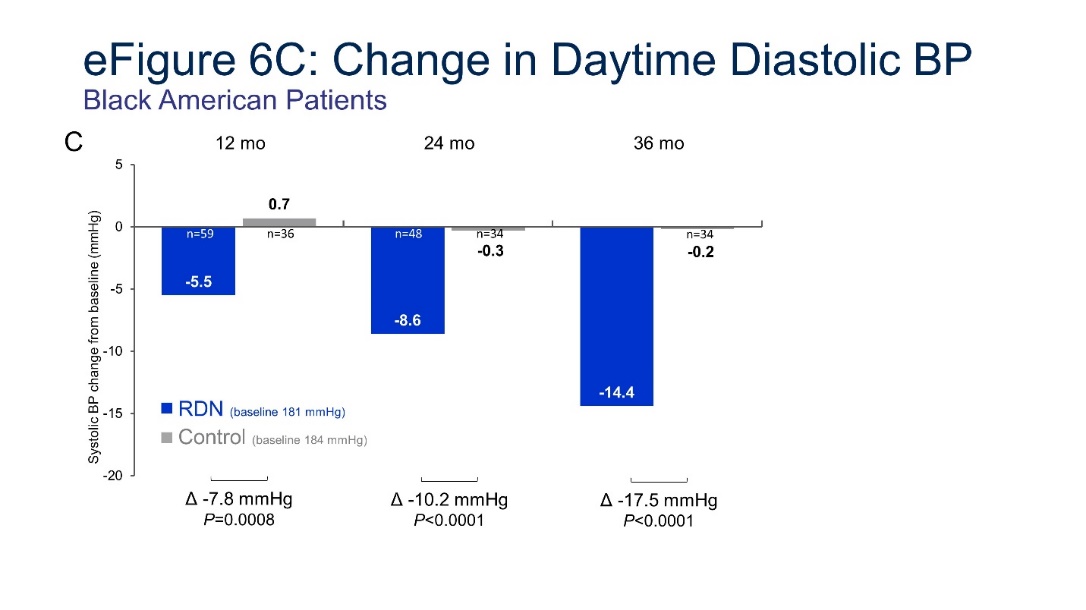 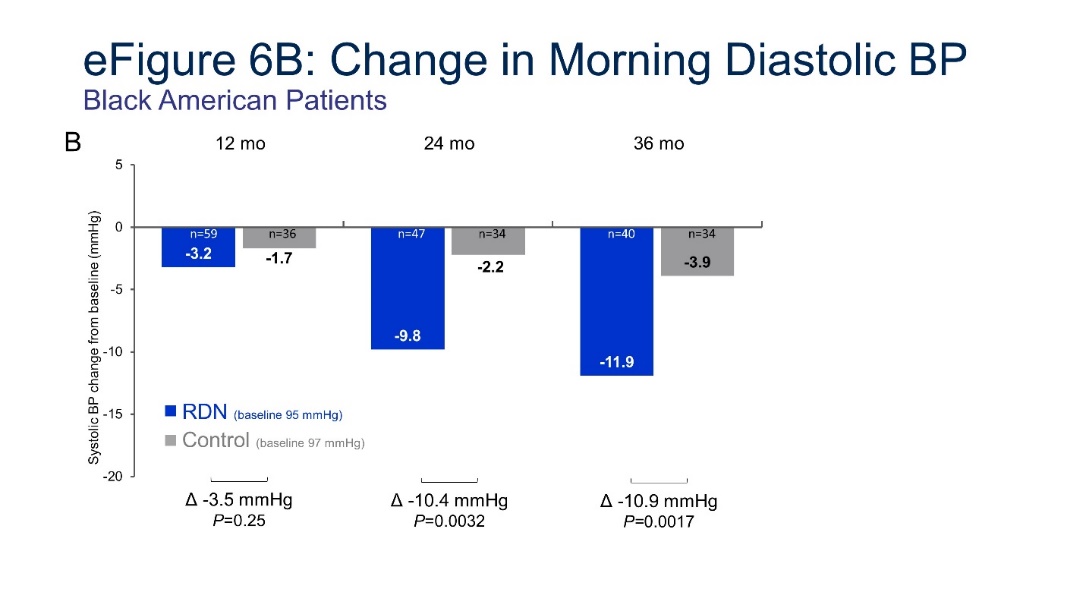 Night-time is defined as 1AM to 6AM, morning is defined as 7AM to 9AM, daytime is defined as 9AM to 9PM.
Treatment differences and P-values are ANCOVA adjusted for baseline BP. 
Control blood pressure measures include LOCF for crossover patients from 6 months (blinded).
Hourly Systolic BP in Black Patients: Baseline vs 36 Months
Sham Control
Renal Denervation
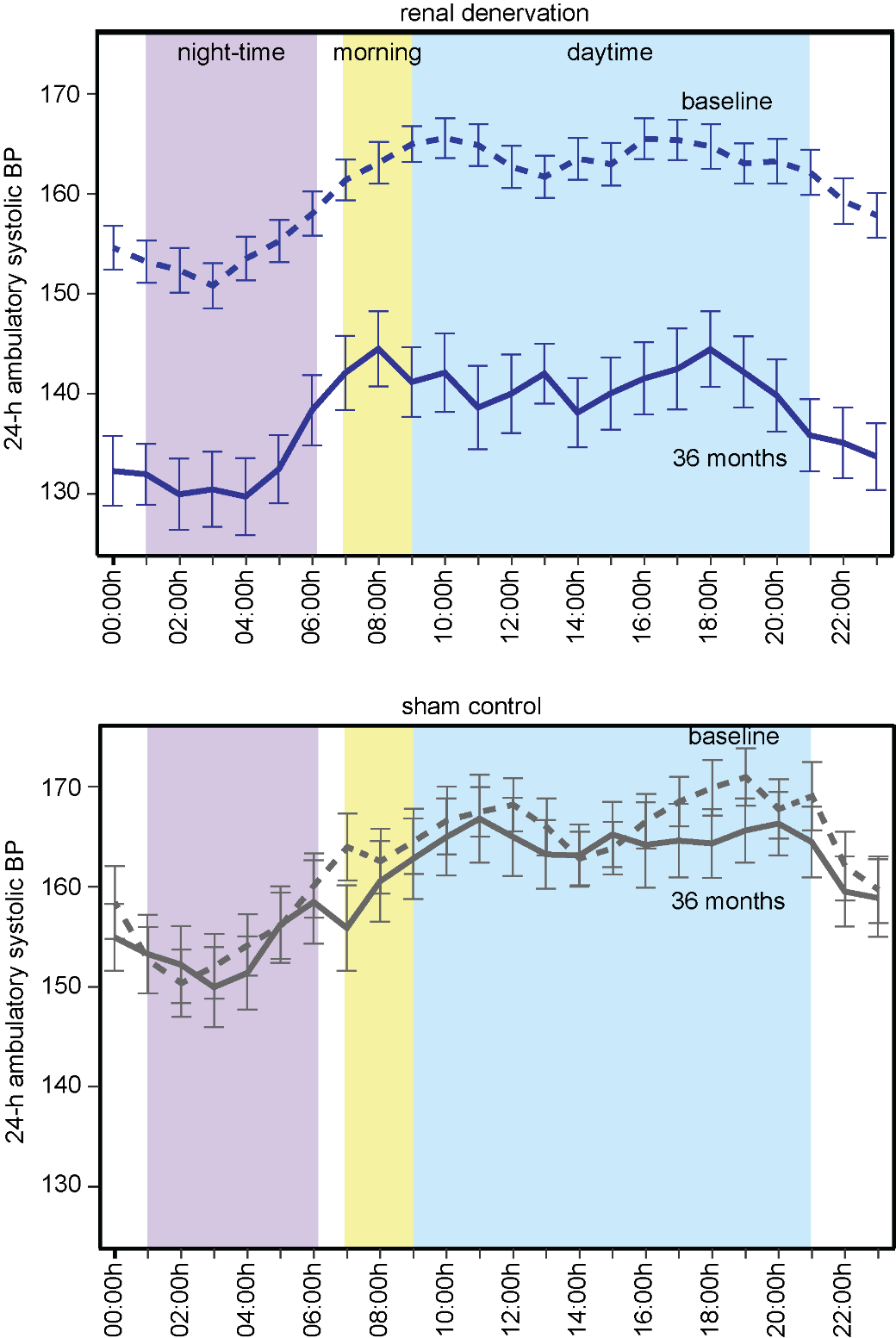 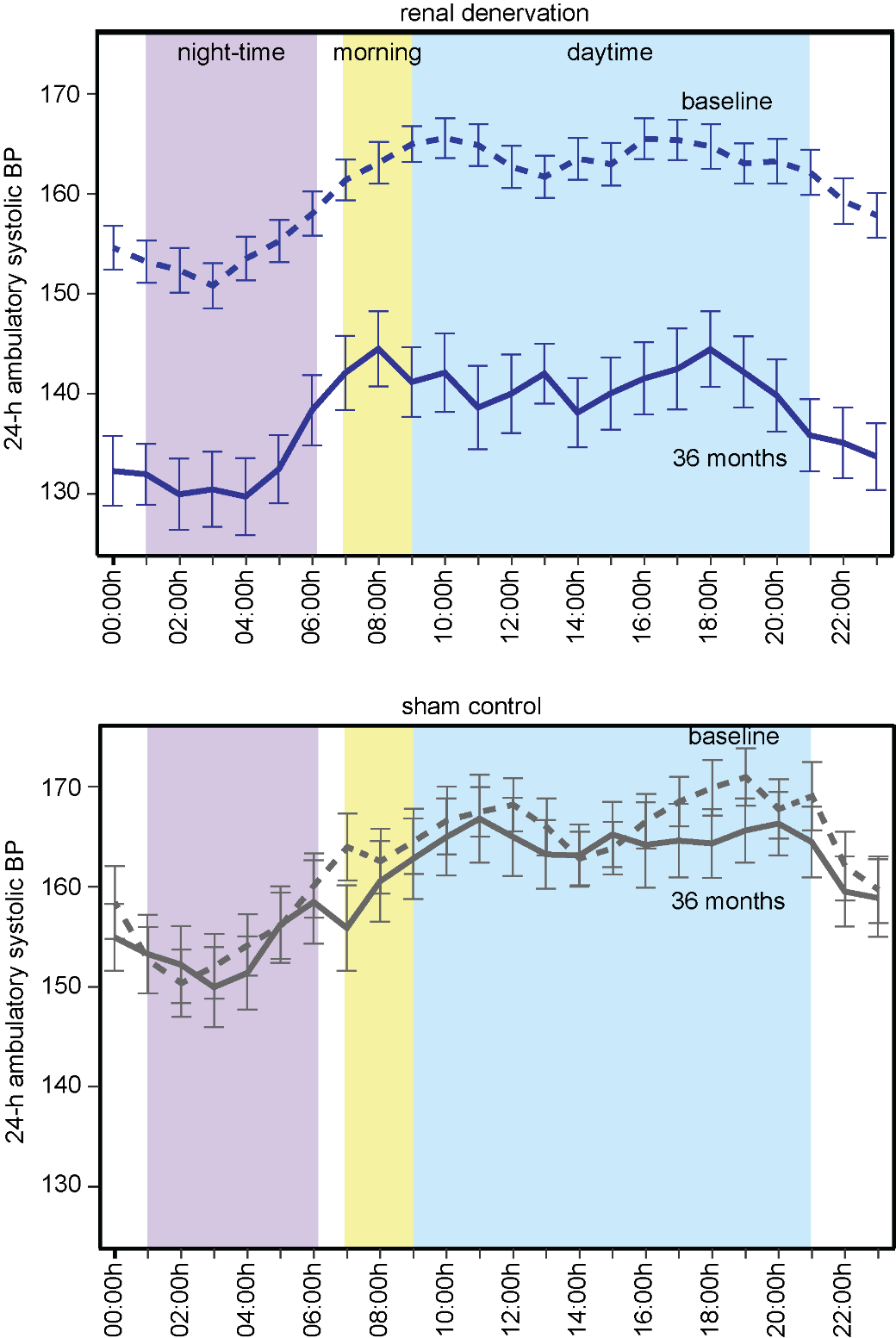 Control blood pressure measures include LOCF for crossover patients from 6 months (blinded).
Office Systolic BP Distribution in Black Patients (%)
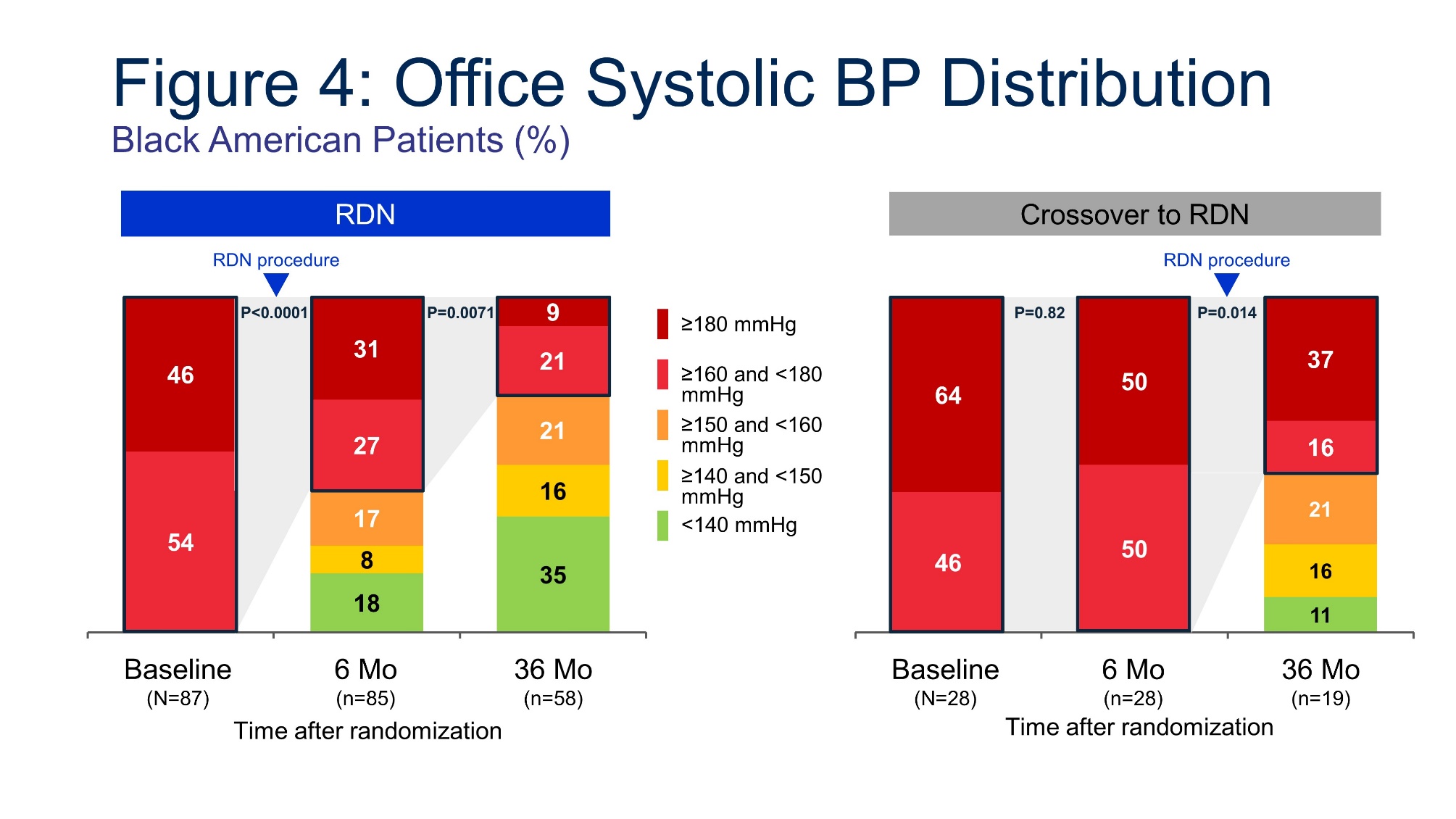 Safety Outcomes in Black Patients
* Reported safety events in crossover patients begins at time of crossover.
Limitations
Patients were unblinded after 6 months; however, crossover patients’ BPs after 6 months were imputed which utilized blinded 6-month BP values
Drug testing to assess patient adherence to antihypertensive medications was not performed; however, patients were prescribed maximum tolerated doses of medications
Conclusions
RDN demonstrated safety among Black patients with no long-term complications
Despite neutral results potentially due to confounding factors among Black patients at the primary endpoint of 6 months, RDN was associated with significant systolic BP reductions through 3 years among Black patients compared with those in the sham control group
Non-Black RDN patients similarly had significant BP reductions through 36 months compared with sham control
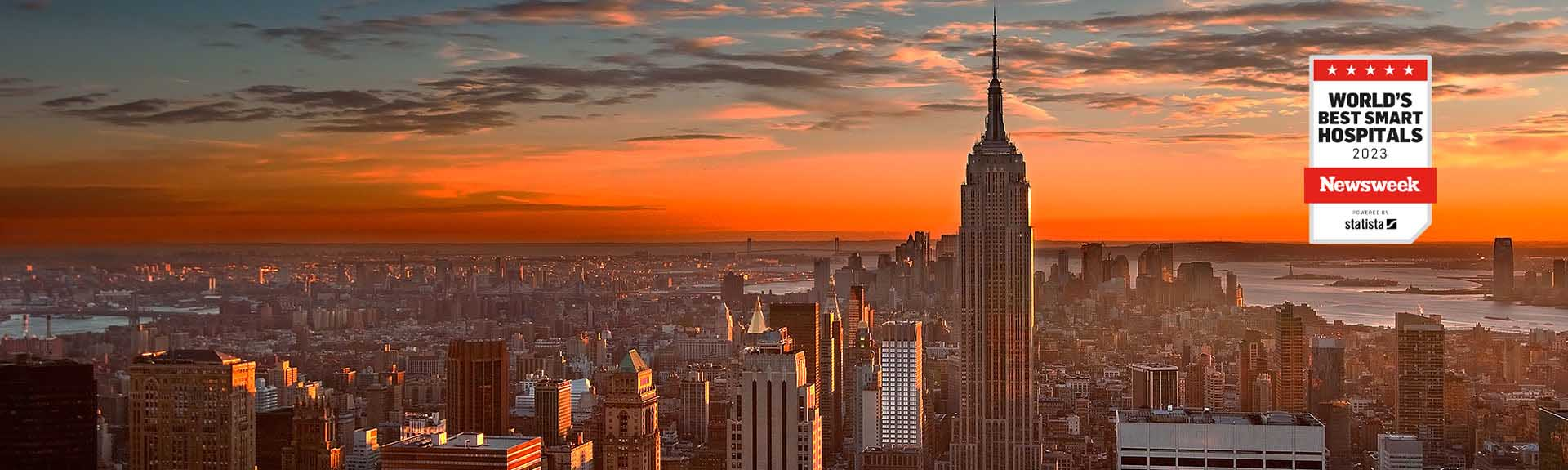 Thank You!
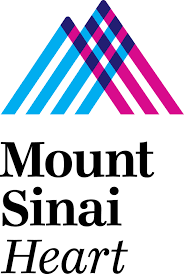 Deepak L. Bhatt, MD, MPH, FACC, FAHA, FESC, MSCAI 
Director, Mount Sinai Heart
Dr. Valentin Fuster Professor of Cardiovascular Medicine 
Email: dlbhattmd@post.harvard.edu  
Webpage: alum.mit.edu/www/dlbhattmd   
Twitter: @DLBhattMD